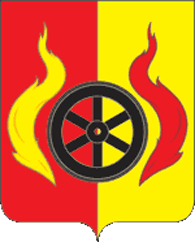 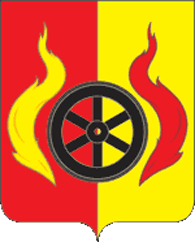 «БЮДЖЕТ ДЛЯ ГРАЖДАН»
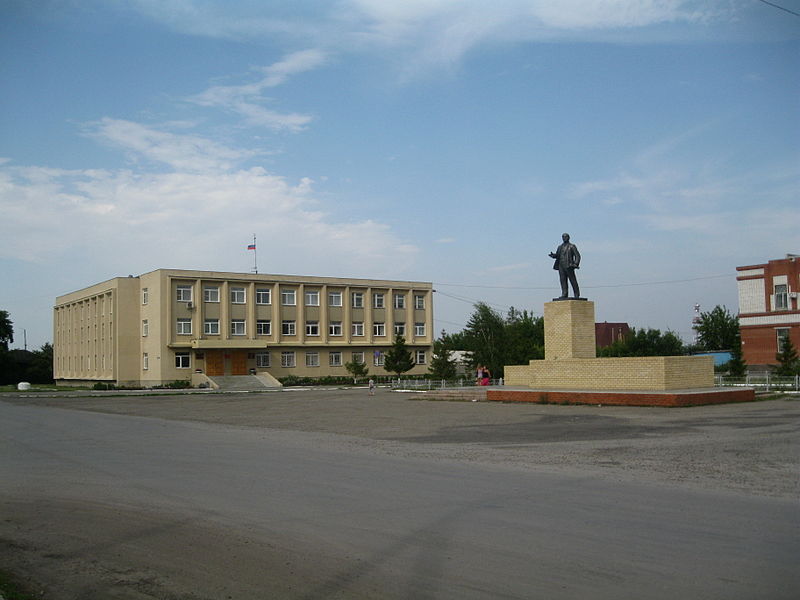 Администрация Варгашинского района
Определение бюджета, виды бюджетов
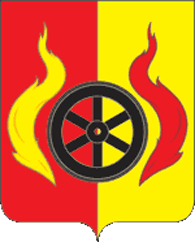 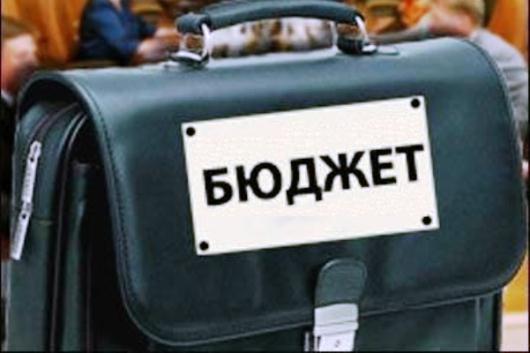 БЮДЖЕТ   -   форма  образования  и расходования денежных средств для решения  задач  и  функций государства  и местного самоуправления
Каждое публично-правовое образование имеет свой БЮДЖЕТ: 

Российская Федерация - федеральный бюджет, 

2)   Субъекты Российской Федерации – областной, краевой, республиканские бюджеты;

3)   Муниципальные районы, городские округа, городские и сельские поселения – местные бюджеты.
2
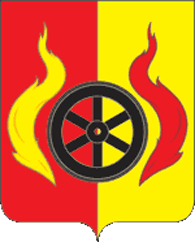 Бюджеты публично-правовых образований Варгашинского района
В 2014 году и на плановый период 2015-2016 годы публично-правовыми образованиями Варгашинского района сформировано 20 бюджетов муниципальных образований Варгашинского района, в том числе:

1). Бюджет Варгашинского района;

2). Бюджет Варгашинского поссовета;

3). 18 бюджетов сельских поселений.
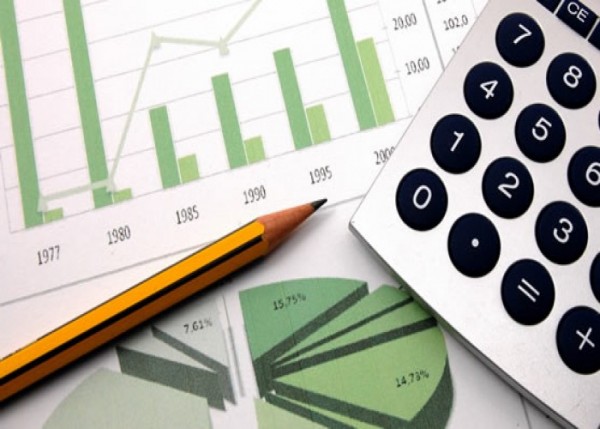 3
Основные параметры бюджета
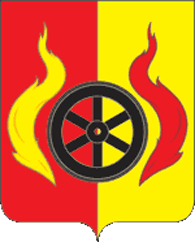 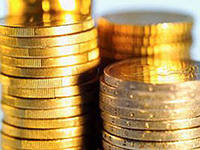 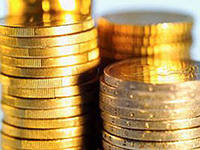 Поступающие в бюджет денежные  средства или ДОХОДЫ БЮДЖЕТА
Выплачиваемые из бюджета денежные средства или РАСХОДЫ БЮДЖЕТА
РАСХОДЫ < ДОХОДОВ ИМЕЕМ ПРОФИЦИТ БЮДЖЕТА
РАСХОДЫ > ДОХОДОВ ИМЕЕМ ДЕФИЦИТ БЮДЖЕТА
ДЕФИЦИТ МЕСТНОГО БЮДЖЕТА НЕ ДОЛЖЕН ПРЕВЫШАТЬ 10 % УТВЕРЖДЕННОГО ОБЩЕГО ГОДОВОГО ОБЪЕМА ДОХОДОВ МЕСТНОГО БЮДЖЕТА БЕЗ УЧЕТА УТВЕРЖДЕННОГО ОБЪЕМА БЕЗВОЗМЕЗДНЫХ ПОСТУПЛЕНИЙ И (ИЛИ) ПОСТУПЛЕНИЙ НАЛОГОВЫХ ДОХОДОВ ПО ДОПОЛНИТЕЛЬНЫМ НОРМАТИВАМ ОТЧИСЛЕНИЙ. В СЛУЧАЕ УТВЕРЖДЕНИЯ МУНИЦИПАЛЬНЫМ ПРАВОВЫМ АКТОМ ПРЕДСТАВИТЕЛЬНОГО ОРГАНА МУНИЦИПАЛЬНОГО ОБРАЗОВАНИЯ О БЮДЖЕТЕ В СОСТАВЕ ИСТОЧНИКОВ  ФИНАНСИРОВАНИЯ ДЕФИЦИТА МЕСТНОГО БЮДЖЕТА СНИЖЕНИЯ ОСТАТКОВ СРЕДСТВ НА СЧЕТАХ ПО УЧЕТУ СРЕДСТВ МЕСТНОГО БЮДЖЕТА ДЕФИЦИТ МЕСТНОГО БЮДЖЕТА МОЖЕТ ПРЕВЫСИТЬ ОГРАНИЧЕНИЯ В ПРЕДЕЛАХ СУММЫ  ОСТАТКОВ НА СЧЕТАХ ПО УЧЕТУ СРЕДСТВ МЕСТНОГО БЮДЖЕТА
ВАЖНО:
4
Доходы и расходы бюджета
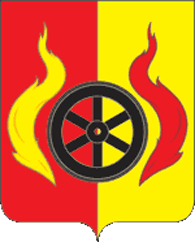 ПРИНЦИП разграничения доходов, расходов и источников финансирования бюджета
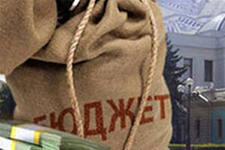 За  каждым  БЮДЖЕТОМ  в  соответствии с законодательством  Российской  Федерации закреплены ДОХОДЫ, РАСХОДЫ и источники финансирования БЮДЖЕТА
Разграничение доходов БЮДЖЕТОВ установлено Налоговым кодексом РФ, Бюджетным кодексом РФ, региональным законодательством

Разграничение расходов БЮДЖЕТОВ установлено Федеральным законом от 06.10.2003г. № 131-ФЗ «Об общих принципах местного самоуправления в Российской Федерации», региональным законодательством
5
Доходы и расходы бюджета
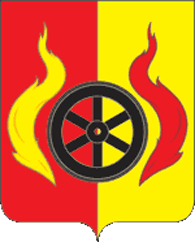 Доходы БЮДЖЕТА составляют собственные доходы (НАЛОГОВЫЕ и НЕНАЛОГОВЫЕ ДОХОДЫ) и БЕЗВОЗМЕЗДНЫЕ ПОСТУПЛЕНИЯ от других бюджетов в виде ДОТАЦИЙ, СУБСИДИЙ, СУБВЕНЦИЙ и ИНЫХ МЕЖБЮДЖТНЫХ ТРАНСФЕРТОВ
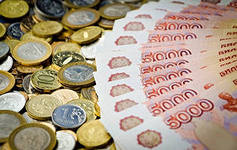 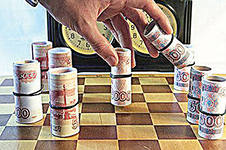 Расходы БЮДЖЕТА включают расходы на оказание государственных (муниципальных) услуг, социальное обеспечение населения, бюджетные инвестиции, предоставление межбюджетных трансфертов, обслуживание государственного (муниципального) долга
6
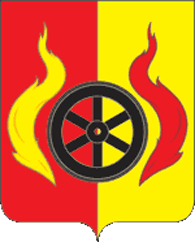 Основные параметры бюджета Варгашинского района
на 2014 год:
доходы – 361738,1 тыс. руб.;
расходы – 361738,1 тыс. руб.;
дефицит/профицит – 0,0 тыс. руб.

на 2015 год:
доходы – 328075,1 тыс. руб.;
расходы –  328075,1 тыс. руб. в том числе условно-утвержденные расходы – 16404,0 тыс. руб.;
дефицит/профицит – 0,0 тыс. руб.

 на 2016 год:

доходы – 314836,1 тыс. руб.;
расходы –  314836,1 тыс. руб., в том числе условно утвержденные расходы – 31483,6 тыс. руб.;
дефицит/профицит – 0,0 тыс. руб.
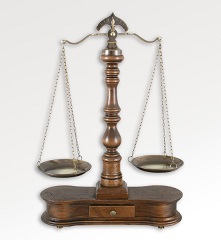 7
Основные параметры бюджета Варгашинского района
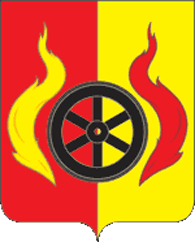 8
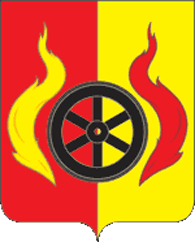 Структура доходов бюджета Варгашинского района в 2014 году
БЕЗВОЗМЕЗДНЫЕ ПЕРЕЧИСЛЕНИЯ
СОБСТВЕННЫЕ ДОХОДЫ
ДОХОДЫ БЮДЖЕТА ВАРГАШИНСКОГО РАЙОНА
 361738,1 тыс.руб.
Наибольшие поступления в доход бюджета Варгашинского района будут обеспечены за счет:

НДФЛ, 13% – 36443,0 тыс. руб. (68,0%);

Единый налог на вмененный доход – 5318,0 тыс. руб. (10,0%);

Доходы от оказания платных услуг – 4050,0 тыс. руб. (8,0%); 

Остальные доходы –  7597 тыс. руб. (14,0%).
В 2014 году из областного бюджета в бюджет Варгашинского района будут перечислены для осуществления полномочий по вопросам местного значения:
-Дотации на выравнивание бюджетной обеспеченности субъектов РФ – 94913,0 тыс.руб.;
-Субсидии – 18574,0 тыс.руб.
-Субвенции – 176288,1 тыс.руб.
-Межбюджетные трансферты    - 1074,0 тыс.руб.
Расходные полномочия бюджетов разного уровня
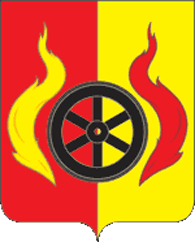 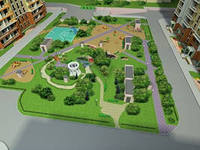 К расходным полномочиям местных БЮДЖЕТОВ относятся дошкольное образование, создание условий для обеспечения жителей услугами организаций культуры, содержание автомобильных дорог местного значения, создание условий для предоставления транспортных услуг населению.
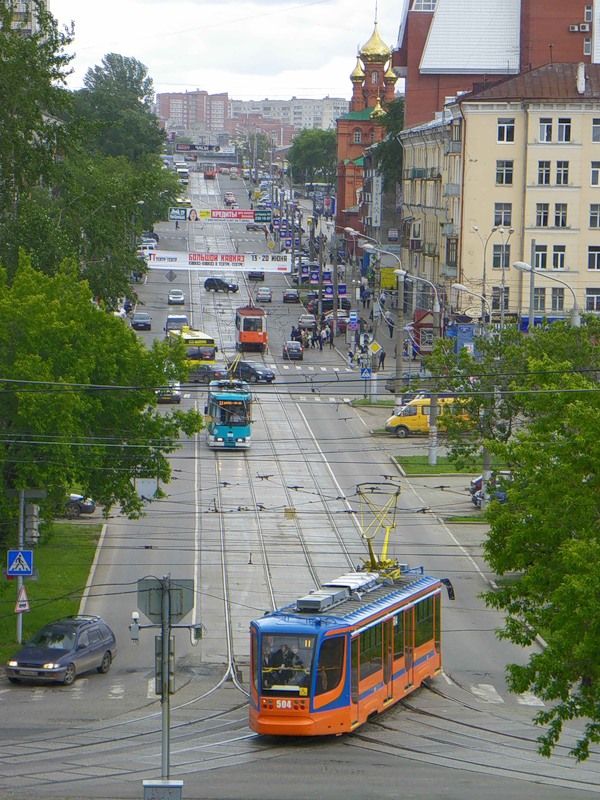 К расходным полномочиям городских и сельских поселений БЮДЖЕТОВ относятся создание условий для обеспечения жителей услугами благоустройства территорий поселений, содержание автомобильных дорог местного значения в пределах границ городских и сельских поселений, содержание мест захоронения, организация в границах поселений электро-, тепло -, водоснабжение  населения, водоотведение, снабжение населения топливом.
10
Расходы бюджета Варгашинского района
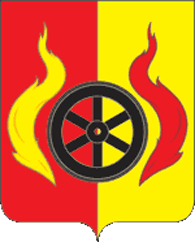 Расходы областного бюджета
Объем РАСХОДОВ бюджета Варгашинского района на 2014 год составит  361678,7 тыс. руб.
Бюджет Вагашинского района формируется преимущественно на основе программно-целевого метода планирования, с учетом принятых муниципальных программ.
	Приоритетные направления расходов бюджета Варгашинского района - образование,  культура и спорт, социальная политика и национальная экономика.
11
Структура расходов бюджета Варгашинского района 
на 2014 год
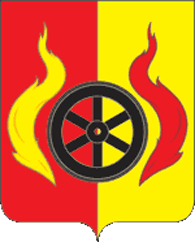 Всего расходы бюджета Варгашинского района, сформированные по разделам на 2014 год
361678,7 тыс.руб.(сумма; доля в общей сумме расходов)
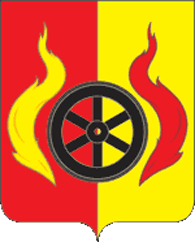 Расходы на социальную политику
Расходы на образование
Расходы бюджета Варгашинского района на образование в 2014 году предусмотрены
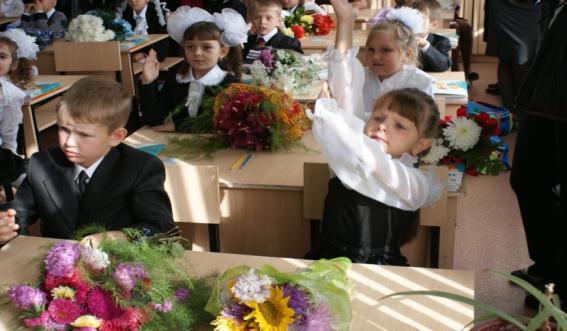 Расходы бюджета Варгашинского района на социальную политику в 2014 году предусмотрены
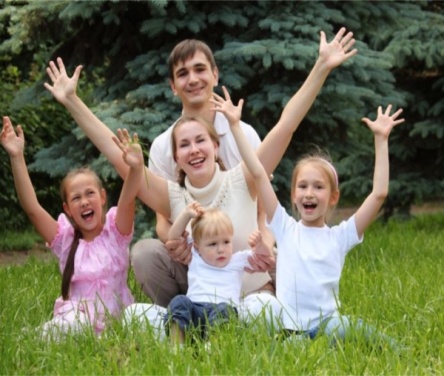 в сумме 220624,0 тысяч рублей или 61,0% от общей суммы расходов.
в сумме 25317,0 тысяч рублей или 7% от общей суммы расходов.
Расходы на культуру, спорт
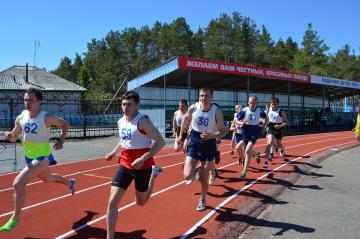 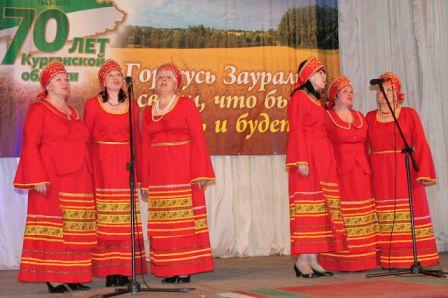 Расходы бюджета Варгашинского района на культуру, спорт в 2014 году предусмотрены в сумме 32551,0 тысяч рублей или 9% от общей суммы расходов.
13
Дорожное хозяйство
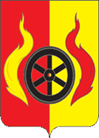 Обеспечение  дорожной  деятельности осуществляется посредством формирования и использования средств ДОРОЖНОГО ФОНДА.
ДОРОЖНЫЙ ФОНД Варгашинского района формируется начиная с 2014 года. Объем ДОРОЖНОГО ФОНДА Варгашинского района на 2014 год составит 742,0 тыс. руб.
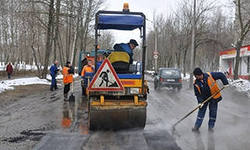 Наибольшая часть  расходов
Дорожного ФОНДА будет 
направлена на содержание 
автомобильных дорог общего 
пользования
14
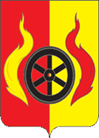 Развитие малого предпринимательства
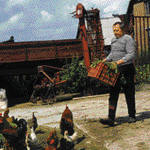 Количество субъектов малого и среднего предпринимательства составляет - 230 единиц.
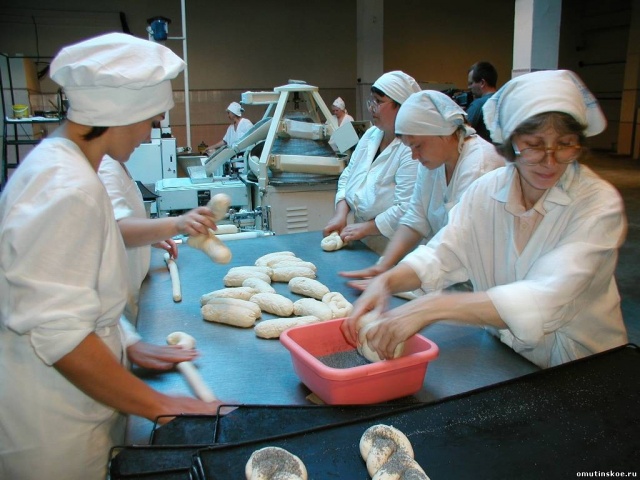 Доля среднесписочной численности работников (без внешних совместителей) малого и среднего предпринимательства в среднесписочной численности работников всех предприятий и организаций составляет 33,0%.
Динамика численности постоянного населения 
Варгашинского  района
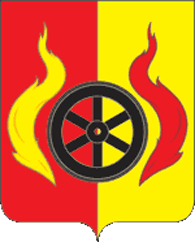 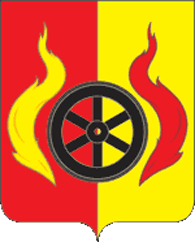 Заключение
Бюджет подготовлен: Финансовым отделом Администрации Варгашинского района, расположенного по адресу: ул. Чкалова, дом 22,  р.п. Варгаши, Варгашинского района, Курганской области, 641230, тел. (35233) 21548;  факс (35233)  20611 Е-mail: raifo4503@mail.ru 
На основании: проекта решения Варгашинской районной Думы «О бюджете Варгашинского района  на 2014 год и на плановый период 2015 и 2016 годы»
23